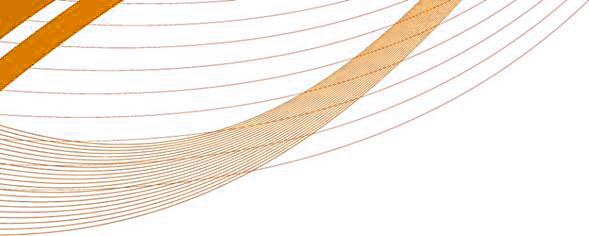 КОНКУРС ПУБЛИЧНЫХ ГОДОВЫХ ОТЧЕТОВ НКО
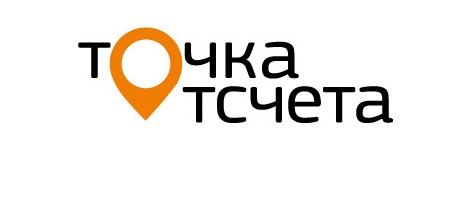 ПРИ ПОДДЕРЖКЕ
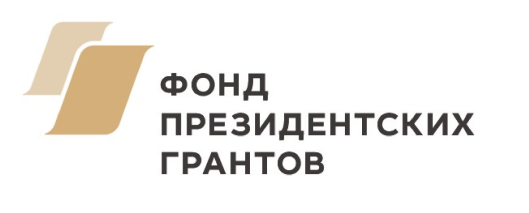 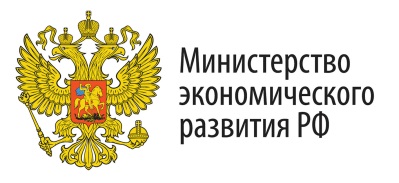 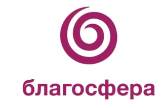 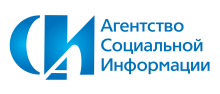 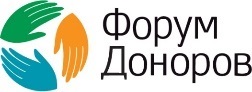 1
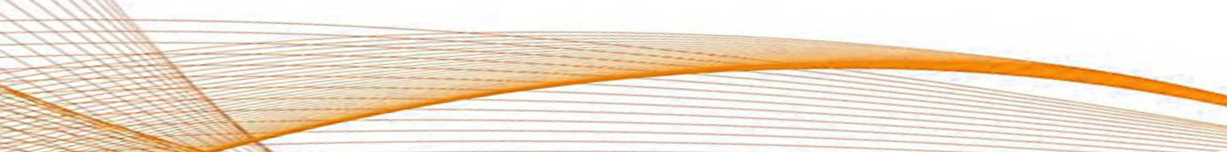 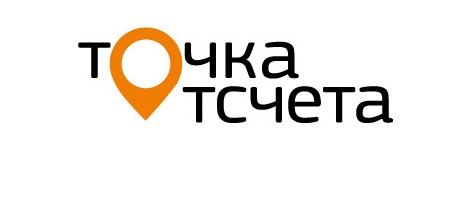 О КОНКУРСЕ
Точка Отсчета — всероссийский конкурс публичных годовых отчетов СО НКО,  который проводит Форум Доноров  при поддержке Министерства экономического развития Российской Федерации, Фонда президентских грантов и в партнерстве с Агентством социальной информации и Центром «Благосфера». 
Проект реализуется с использованием гранта Президента Российской Федерации на развитие гражданского общества.
 
Цель проекта  —  повышение доверия к некоммерческому сектору за счет развития и продвижения культуры прозрачности и отчетности НКО, а также использования инструментов отчетности для построения коммуникаций с заинтересованными сторонами.
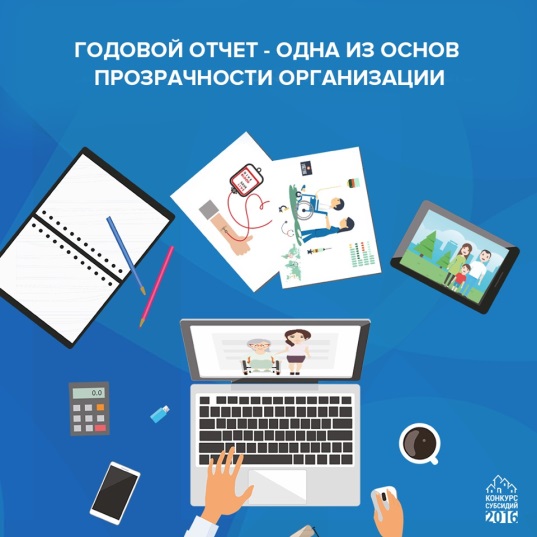 2
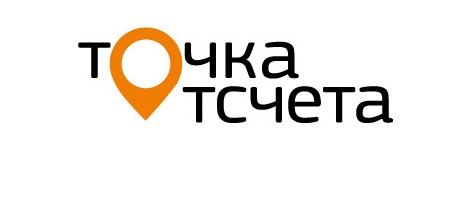 УЧАСТНИКИ ПРОЕКТА
ПРИ ПОДДЕРЖКЕ
ОРГАНИЗАТОРЫ
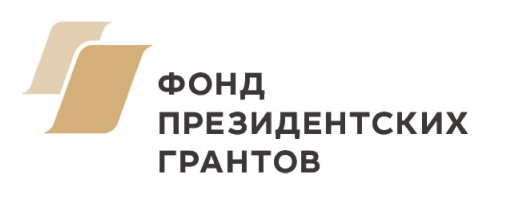 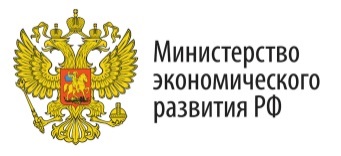 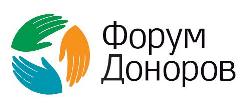 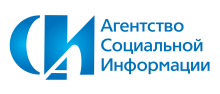 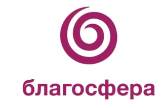 30 РЕГИОНАЛЬНЫХ ПАРТНЕРОВ
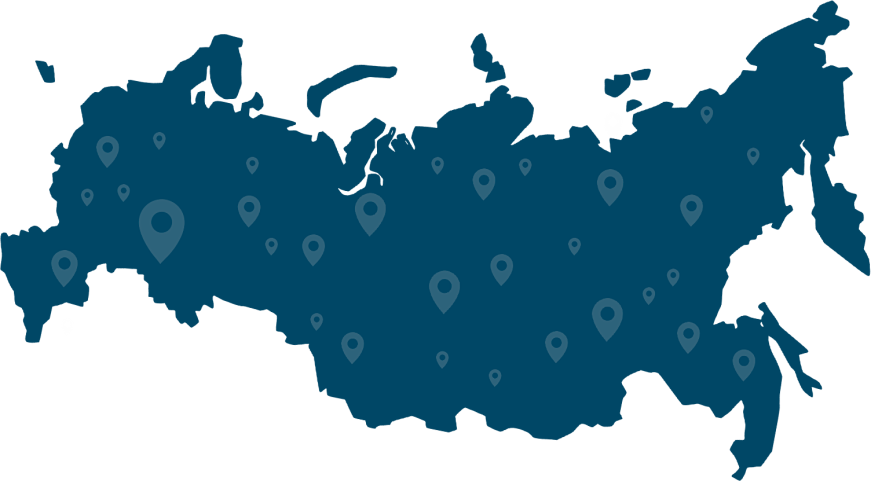 ИНФОРМАЦИОННО-ОРГАНИЗАЦИОННЫЕ 
ПАРТНЕРЫ
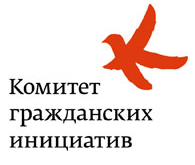 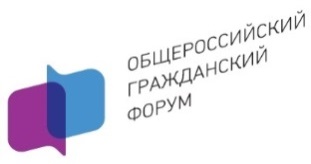 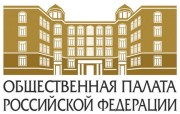 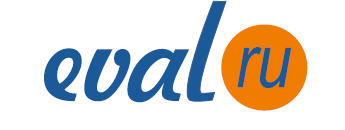 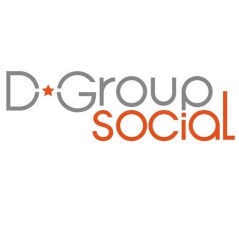 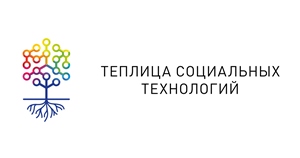 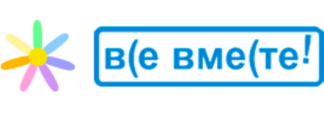 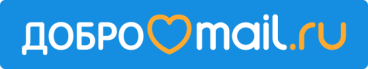 3
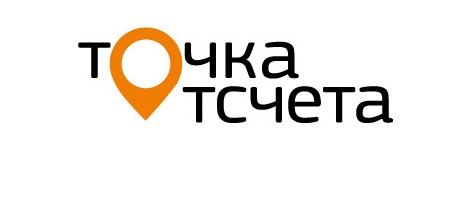 ЧТО ТАКОЕ ПУБЛИЧНЫЙ 
ГОДОВОЙ ОТЧЕТ?
Это один из самых важных инструментов достижения прозрачности. 
Отчет позволяет:
дать представление и донести смысл работы организации до заинтересованных лиц;
рассказать о ключевых мероприятиях и их результатах; 
сделать важные акценты, например, поблагодарить партнеров и экспертов; 
проанализировать свою деятельность;
сплотить команду;
получить обратную связь стейкхолдеров.
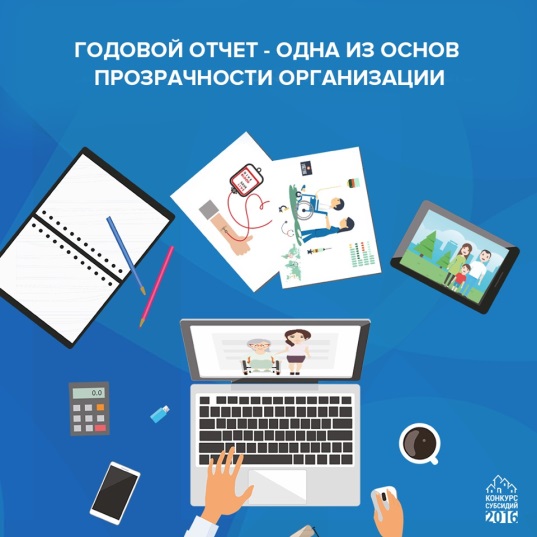 4
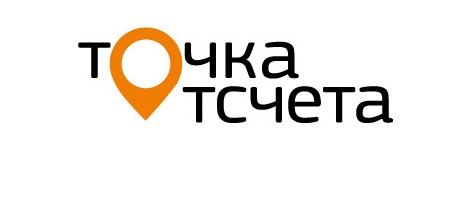 ГОДОВОЙ ОТЧЕТ ИНТЕРЕСЕН
сотрудникам, волонтерам, членам НКО;
учредителям, членам попечительского\управляющего совета;
донорам (в том числе потенциальным);
госучреждениям и госорганам;
широкой общественности;
партнерам (настоящим и потенциальным);
средствам массовой информации;
другим НКО;
Исследователям;
клиентам организации (фактическим и потенциальным получателям услуг);
соискателям, желающим устроиться на работу в вашу НКО.
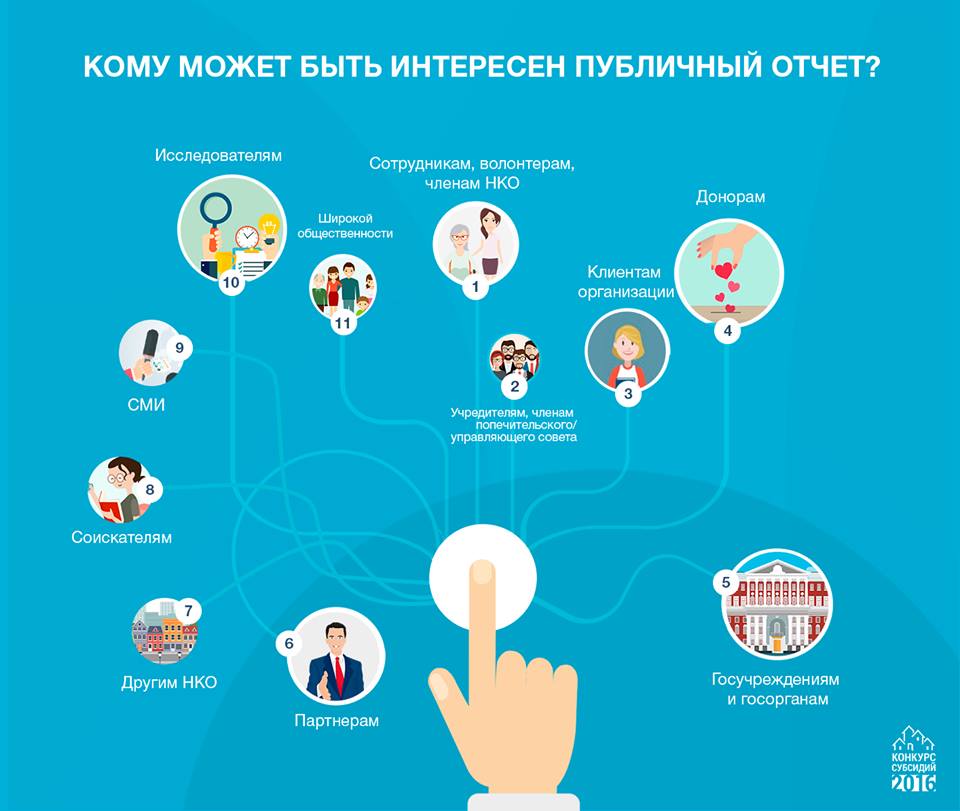 5
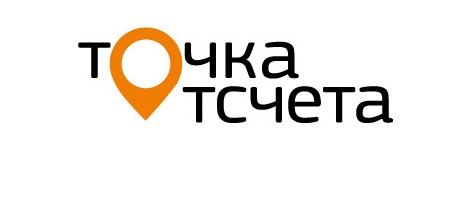 ВАЖНЫЕ ФУНКЦИИ ОТЧЕТА
Источник главной информации о НКО: что она сделала, в каких проектах участвовала и сколько пожертвований привлекла.
Своеобразный «справочник», рассказывающий об организации: размещая его в открытом доступе, НКО открыто заявляет о своей открытости и прозрачности.
Отражение профессионализма команды, ведь читая отчет можно сделать выводы о компетентности менеджмента, финансовых вопросах и координации программ.
Способ оценить себя: сотрудники НКО имеют возможность еще раз проверить всю информацию и обозначить свои сильные и слабые стороны.
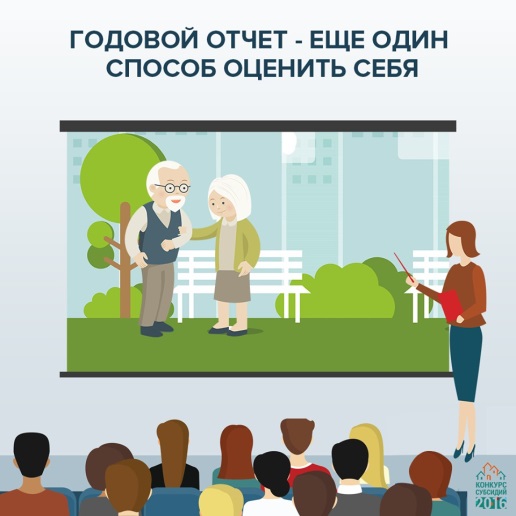 6
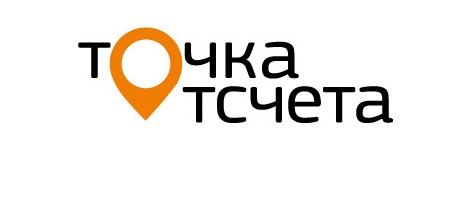 ЦЕЛИ И СТРУКТУРА КОНКУРСА
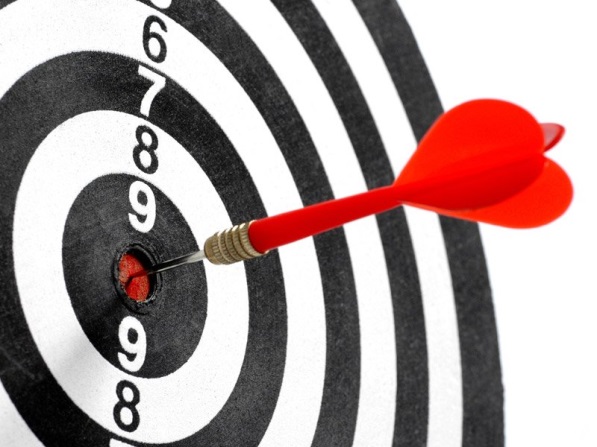 Развитие культуры коммуникации некоммерческих организаций через популяризацию практик добровольной публичной отчетности
7
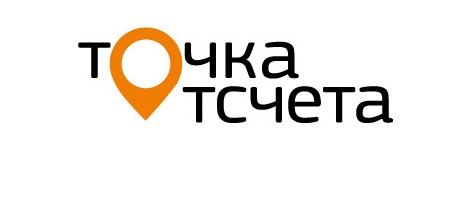 ОБУЧЕНИЕ
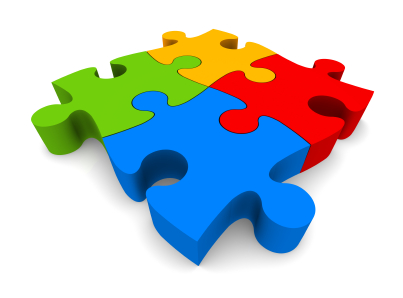 Школа информационной открытости и эффективных коммуникаций НКО
8
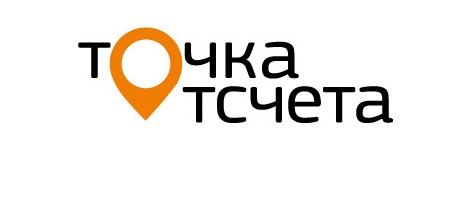 КАТЕГОРИИ
9
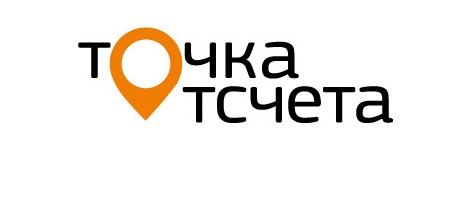 НОМИНАЦИИ 
ПАРТНЕРОВ КОНКУРСА
Министерство экономического развития РФ
Мал да удал

Агентство социальной информации
За лучший текст годового отчета

Центр «Благосфера» 
Лучший  отчет,  раскрывающий  деятельность  организации  для горожан/местных жителей

Общероссийский гражданский форум при поддержке Комитета Гражданских Инициатив
Лучший годовой отчет в номинации «Новая аудитория» 

Ассоциация специалистов по оценке программ и политик 
За лучшее представление результатов мониторинга и оценки

Ассоциация «Благотворительное собрание «Все вместе»За креатив и оригинальную подачу материала

D-Group.Social 
За системный подход
10
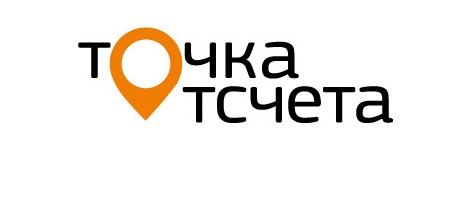 КАЛЕНДАРНЫЙ ПЛАН КОНКУРСА
1 МАЯ – 30 ИЮНЯ – прием заявок к участию в конкурсе

1 МАЯ – 25 ИЮЛЯ – оценка годовых отчетов, поступивших на конкурс, экспертами

АВГУСТ – подведение итогов конкурса, награждение победителей, обратная связь участникам конкурса
11
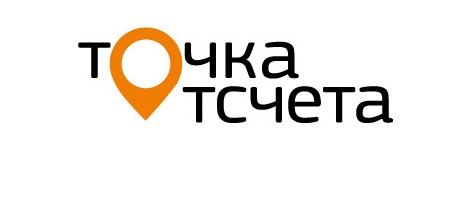 ПОДАТЬ ЗАЯВКУ
Требования к НКО-участникам
работают/зарегистрированы на территории РФ ≥ 1 года;
осуществляют свои программы в РФ ≥ 1 года;
размещают годовой отчет в свободном доступе неограниченному кругу лиц в сети Интернет (ресурсы для хранения документов (файлообменники, «облако») не являются открытыми источниками).
12
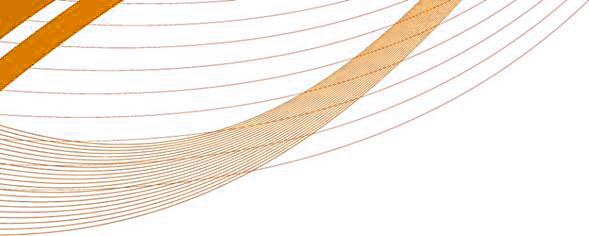 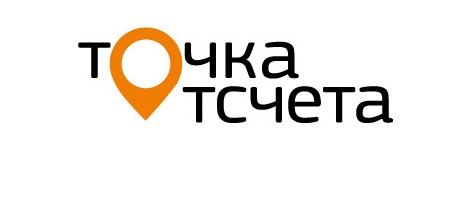 КОНКУРС ПУБЛИЧНЫХ ГОДОВЫХ ОТЧЕТОВ НКО
www.donorsforum.ru
+7 499 978 59 93
tochkao@donorsforum.ru
+7 929 565 02 73

https://www.facebook.com/TockaO/
https://vk.com/tochka.otcheta
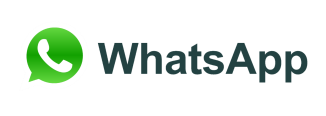 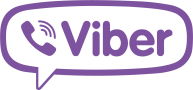 13
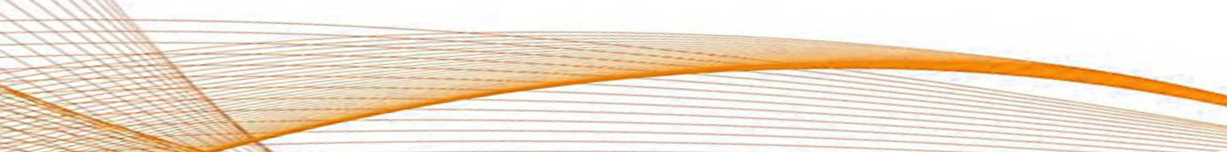